Život ljudi u prapovijesti
Paula Friščić 5.a
KAMENO DOBA                      METALNO DOBA
2. Prapovijest
a)STARIJE KAMENO DOBA (paleolitik)              a)BAKRENO
b)MLAĐE KAMENO DOBA (neolitik)                  b)BRONČANO
                                                                              c)ŽELJEZNO DOBA
Pojava i razvoj čovjeka
- ARHEOLOGIJA - znanost koja pomaže povjesničarima u istraživanju
- EVOLUCIJA - postupni razvoj čovjeka i njegova prilagodba okolini (ledeno                doba - klima hladnija)
- čovjekovi preci: 
        NEANDERTALCI - dolina Neander u Njemačkoj, Krapina, Vindija, Veterenica
        KROMANJONCI – nalazište Cro-Magnon u Francuskoj
lov i potraga za hranom – nomadski (selilački) način života

 - LUCY – najcjelovitiji pronađeni kostur otkriven u Etiopiji u Africi („kolijevka čovječanstva”)
Prve ljudske zajednice
Prvi ljudi – istraživači i izumitelji
Krapinski neandertalac
starije kameno doba
nalazište Hušnjakovo u Krapini
Dragutin Gorjanović Kramberger našao je grubo obrađeno kamenje i    kosti - izrada alata i odjeće
ognjište u špilji - vatra 
ledeno doba -> zatopljenje -> izumiranje
Terenska nastava Krapina
Pogledali smo film koji prikazuje život i izgled neandertalaca. Zanimljiv je, ali pomalo i strašan kada je pračovjeku medvjed odgrizao ruku i kada su ženi koja je umrla urezivali crte na čelo.               
Razgledali smo Muzej i nalazište Hušnjakovo.
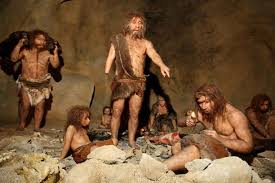 Studeni, 2019.